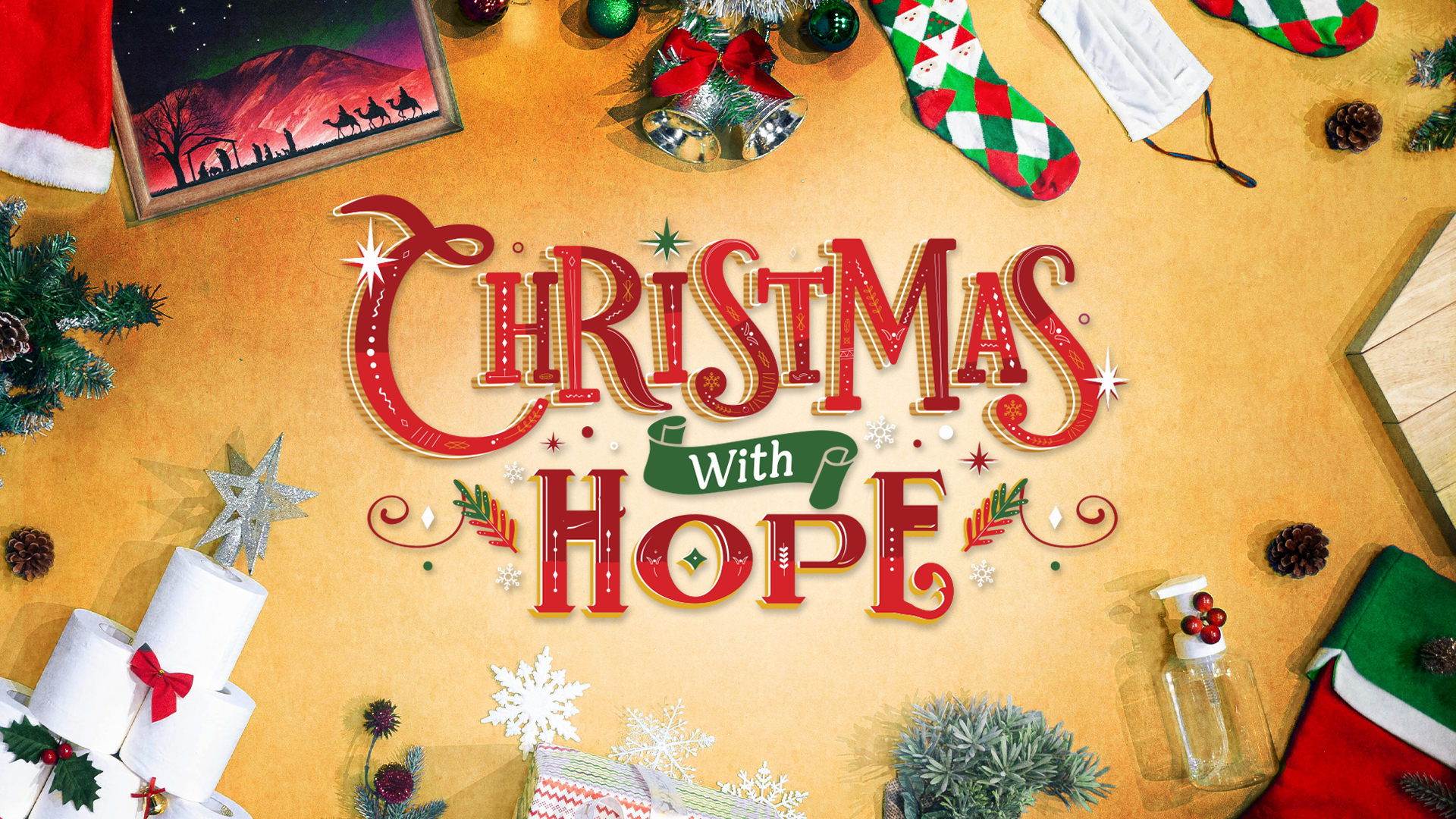 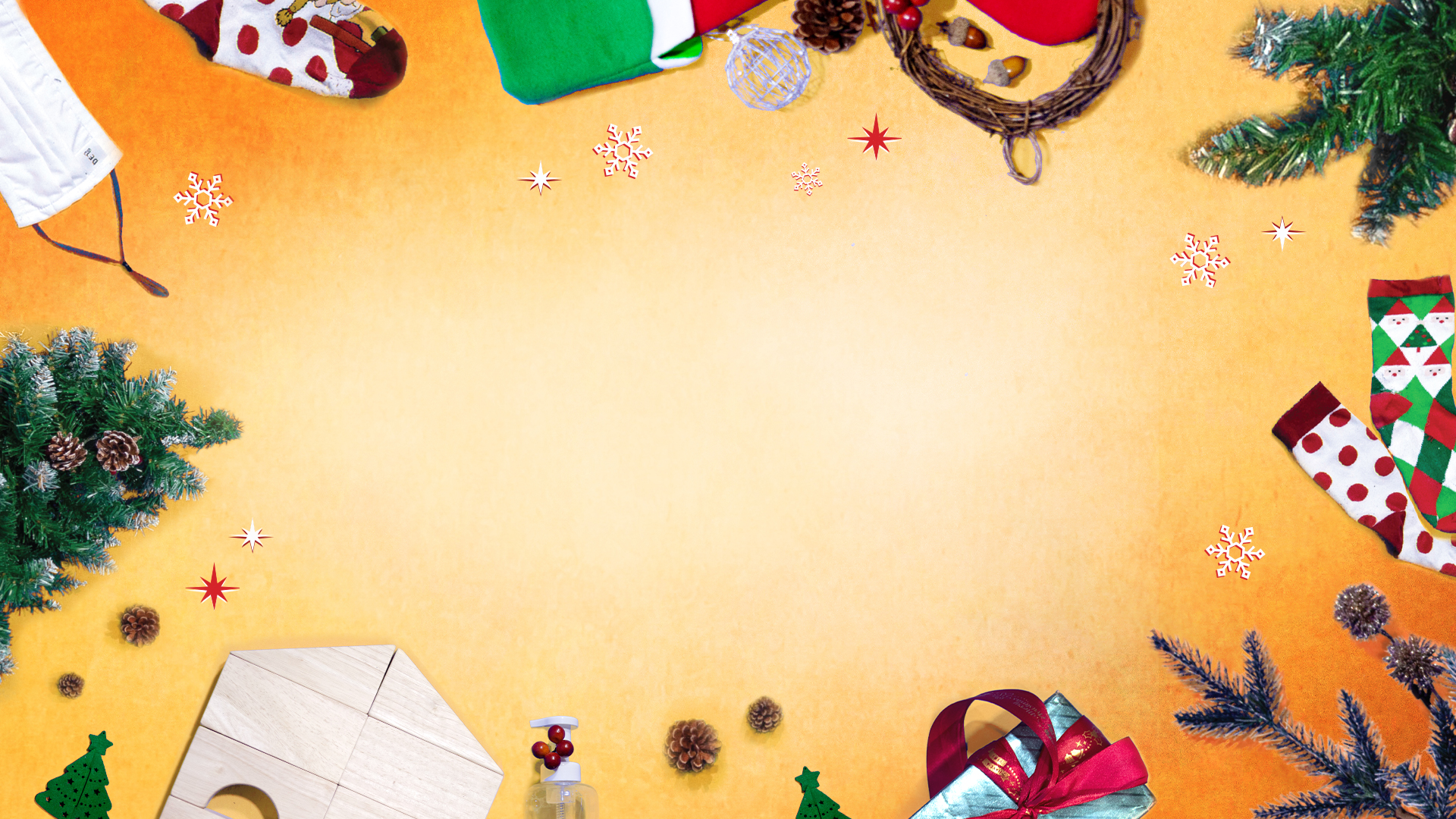 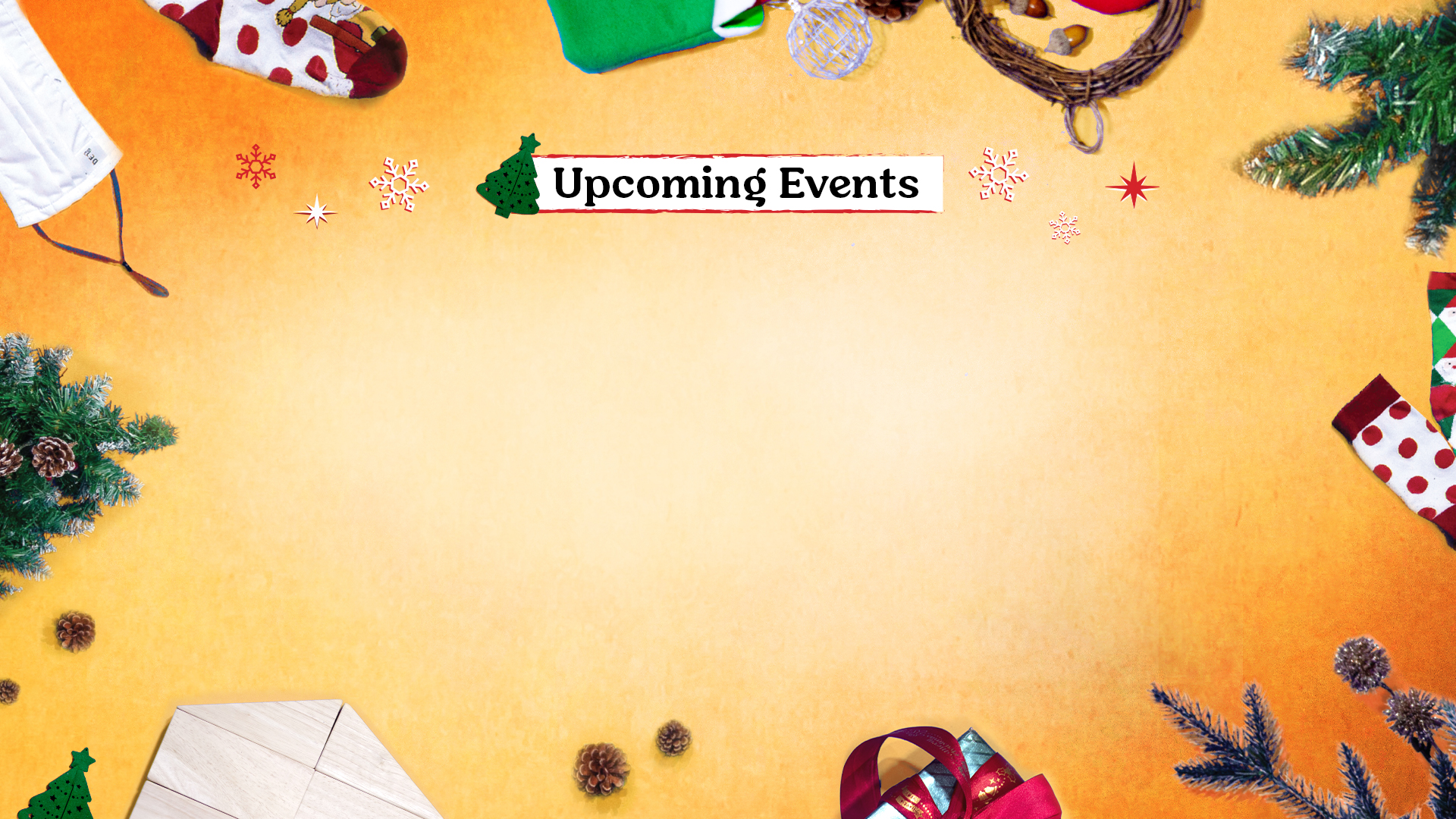 ‘Zooming through 2020’
26 Dec 2pm & 5pm
27 Dec 10am
‘2021 Starter Kit’ Student series
Part 1: 2 Jan 2pm & 5pm
Part 2: 9 Jan 2pm & 5pm
‘First Things First’ Adults series
Part 1: 3 Jan 10am
Part 2: 10 Jan 10am

Tune in on Church Online or Hope Singapore Facebook* (*Sun only)